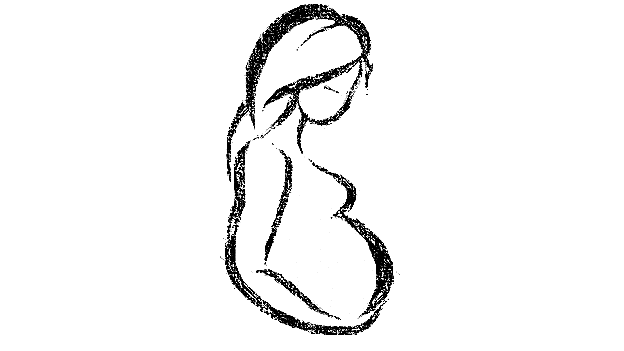 Maternity Leave  

Guidance for Expectant Mothers
At The University we are committed to fostering a culture that is underpinned by our core values: Excellence, Respect, Ambition, Integrity and Connected.  We acknowledge that whilst pregnancy may be very exciting time for expectant mothers, it may also be time filled with apprehension for a number of reasons…. It is hoped this guidance will offer support for new/expectant mothers before, during and after maternity leave 
Staff should read this guidance in conjunction with the maternity leave procedure.  Answers to the most frequently asked questions are provided at the back of this guidance, together with a handy checklist.
This guidance will cover three specific timeframes….







						……The University wishes all expectant mothers a very happy and healthy pregnancy.
BEFORE Maternity Leave
Here we will look at:
A glossary of key terms used
The Maternity Leave Procedure
Notification requirements
Annual Leave
Antenatal care
Health and Wellbeing (Including Risk Assessments)
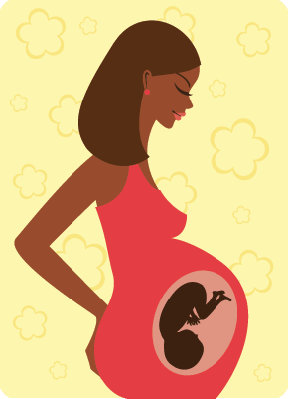 BEFORE Maternity Leave continued..
A Glossary of Terms:
Qualifying Week – the 15th week before the Expected Week of Confinement (EWC – below); Employees must have at least 26 weeks service/Earnings over the Lower Earning Limit (LEL) in the Qualifying Week to be entitled to SMP.
EWC – Expected week of confinement (simply the week your baby is due, the week begins on a Sunday)
MatB1 – A Maternity Certificate (yellow in colour) issued to you by either your GP or midwife notifying the date your baby is due
OML – Ordinary Maternity Leave (first 26 weeks of 52 weeks entitlement)
AML – Additional Maternity Leave (second 26 weeks of 52 weeks entitlement)
SMP – Statutory Maternity Pay (90% of salary in the first 6 weeks of maternity leave (higher rate SMP) reduced to the statutory lower limit* for the remaining 33 weeks of the full 39 weeks of statutory pay allowance).  Weeks 40 – 52 (i.e. 13 weeks) are unpaid.
MA – Maternity Allowance (Employees with less than 26 weeks service in the Qualifying Week are not eligible for SMP, they may be able to apply to the Social Security Agency for MA which is paid directly to them) NB – the Employee is still entitled to QUB’s Enhanced Maternity Entitlement (EME)
OMP – Occupational Maternity Pay (Employees are entitled to the first 18 weeks of their maternity leave to be paid at their full pay rate (inclusive of SMP/MA) provided they follow the correct notification procedure.
KIT – Keeping In Touch Days (A member of staff is entitled to work for a period of up to 10 days during Maternity Leave without loss of SMP/MA.
* Please see www.gov.uk to obtain the current rates of statutory maternity pay and what the LEL is where applicable.
The Maternity Leave Procedure
The maternity leave procedure is accessible here. The Procedure details the relevant information relating to: Maternity Leave and Pay; Notice of Intention to Take Maternity Leave; Commencement of Maternity Leave; Annual Leave; Pension; Career Break; Return to Work and Other relevant information. 
Whilst this guidance provides additional support for staff regarding maternity, please ensure you read the Procedure and understand it, if you have questions relating to the procedure please check the frequently asked questions at the back of this guidance/speak to your line manager or alternatively contact HR. 

Key points to note on the procedure are:

A member of staff, whilst in paid employment, is entitled to take 52 weeks continuous maternity leave, provided the contract covers the whole period.  The 52 weeks continuous maternity leave comprises of 26 weeks OML and 26 weeks AML.

All employees are entitled to Queen’s University Enhanced Maternity Entitlement, which is inclusive of Statutory Maternity Pay / Maternity Allowance, provided that they follow the correct notification procedure.  The EME is 18 weeks full pay (weeks 1 – 18 of their maternity leave).  Any additional time taken i.e. from weeks 19 onwards is payable as SMP/MA.
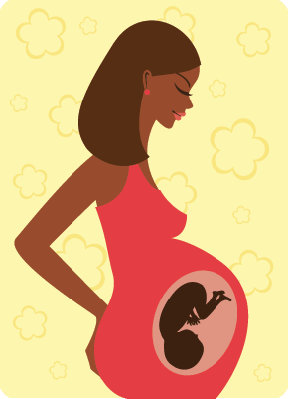 BEFORE Maternity Leave continued…
Notification Requirements
A member of staff must inform the University, no later than the end of the fifteenth week before the expected week of childbirth, of the following:

that you are pregnant;
the week the baby is expected to be born (EWC); and 
when you want the maternity leave to start

Informal Notification
The formal notification timeline above means a notification at approximately 22-25 weeks pregnant, it is common to wait until the first trimester (i.e. after the 12 week scan) before telling anyone about your pregnancy, you are encouraged to informally advise your line manager as soon as you feel comfortable to do so to aid both a smooth departure for you as you go on maternity leave and the transition period in relation to the cover put in place by your Line Manager.  Please inform your Line Manager as a matter of urgency if you are experiencing difficulties or there are health and safety concerns related to the nature of your work, to allow the University the opportunity to address any work-related issues.
Any discussion surrounding your maternity should be held in confidence with your line manager.



Formal Notification
You must complete a Maternity Leave Notification form to provide formal notification of: 
when you want your maternity leave to commence (this can be any date after the 11th week before your EWC); and 
the duration of your maternity leave (minimum 2 weeks; maximum 52 weeks) 
You must also attach your original MatB1 form at the same time or as soon as possible thereafter as paid maternity leave can only be authorised when a MatB1 Form has been received by HR.
Prior to submitting your Maternity Leave Notification form you may consider it useful to arrange an informal meeting with your line manager to discuss the form and answer any questions you might have.  Your manager will be required to approve any holiday entitlement you choose to add to the end of your maternity leave period. HR will confirm the maternity leave arrangements in writing, including return to work date.  You must inform your Line Manager of your maternity leave arrangements. 
If, as can often occur, you decide to change the date you wish to commence your maternity leave you must inform your line manager and HR in writing providing 28 days notice (where reasonably practical to do so).
The notification form is at most an intended return to work date – the impact of the arrival of a new baby can be unpredictable, although entitlement is up to 52 weeks leave, 8 weeks notice must be given to the University of the return to work date if the return date is altered.
Before you go on your maternity leave you should also discuss with your line manager how you want to keep in touch – things to consider would be frequency of contact, updates you would like to be informed about, who would initiate the routine contact and how (e.g. a phone call or email).  It is what works best for you and your manager.
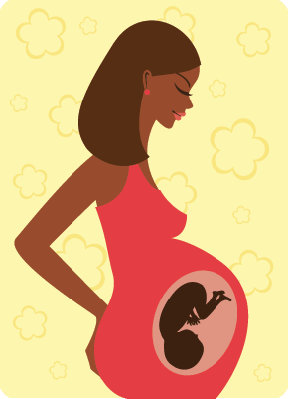 BEFORE Maternity Leave continued…
Annual Leave
A member of staff is expected, where possible, to take their full annual leave entitlement in a particular leave year.  However, should this not be possible due to maternity leave arrangements or exceptional circumstances, you will be able to carry over up to the full complement of leave (42 days) to the next leave year, the scheduling of which must be taken by agreement with your Line Manager.	
Annual leave may be taken at the end of OML, (where AML is not taken) or at the end of AML, by agreement with your Line Manager, details of which should be confirmed in writing on the Maternity Leave Notification Form.

Antenatal Care
All pregnant employees are entitled to take reasonable paid time off as required for antenatal care appointments, made on the advice of a registered medical practitioner, a registered midwife or a registered midwife/ health visitor.  It is essential that expectant mothers provide reasonable notification to their Line Manager of any future appointments, ensuring they are aware of the absence itself and the anticipated duration.  
Open communication with your Line Manager is encouraged throughout your pregnancy to enable you to receive any necessary support and to allow for the effective planning of your workload.
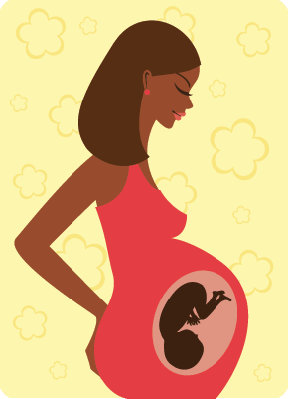 BEFORE Maternity Leave continued…
Health and Wellbeing 
Sickness during pregnancy is often common.  If you are ill and unfit to attend work, it is essential that you notify your manager of your absence in accordance with the University’s sickness absence procedure as normal.  It is also important that you advise your Line Manager if your illness is pregnancy related to ensure it is recorded as such.  Pregnancy related illness does not count towards your absence threshold; as such it is important that you identify the appropriate reason for your absence in your notification of the absence to your Line Manager, during your return to work interview and that your GP records this on your sick notes where applicable.
Please note - during the four weeks before the start of the EWC, if you are absent from work for a pregnancy related illness, your maternity leave will start automatically, regardless of what your maternity notification requested initially.
Risk Assessments
In order to undertake the necessary risk assessment it is essential that you inform your Line Manager as early as possible that you are pregnant, have given birth in the previous six months or are breastfeeding.
The first three months of pregnancy is a critical time for the development of your baby and certain high risk working environments have been identified as presenting potential risks to new or expectant mothers. These include work with teratogens, mutagens, carcinogens, cytotoxic drugs, steroids, certain biological agents, ionising radiation, electromagnetic fields and chemicals contra indicated for pregnancy and / or breastfeeding. Further information can be found in the University Guidance for New and Expectant Mothers, which also includes a template for undertaking the risk assessment.
When you have advised your Line Manager that you are pregnant or breastfeeding, a specific individual risk assessment must be made of the work you are carrying out to ensure that you are not placed at risk during and immediately after your pregnancy. Particular attention should be paid to the actual tasks that you have to perform during your work to ensure that any risks associated with these are adequately controlled. Individual factors should be taken into account such as advice provided by your GP, Midwife or other Health Professionals.
This assessment will involve input from both you and your Line Manager and should be regarded as an ongoing process throughout the course of your pregnancy as your capabilities may change as the pregnancy progresses.
If you are concerned at any stage of your pregnancy regarding an activity and its impact on your health or that of your baby, please contact your Line Manager immediately. Further advice can also be sought from the Occupational Health Service / University Safety Service through your HR Business Partner.
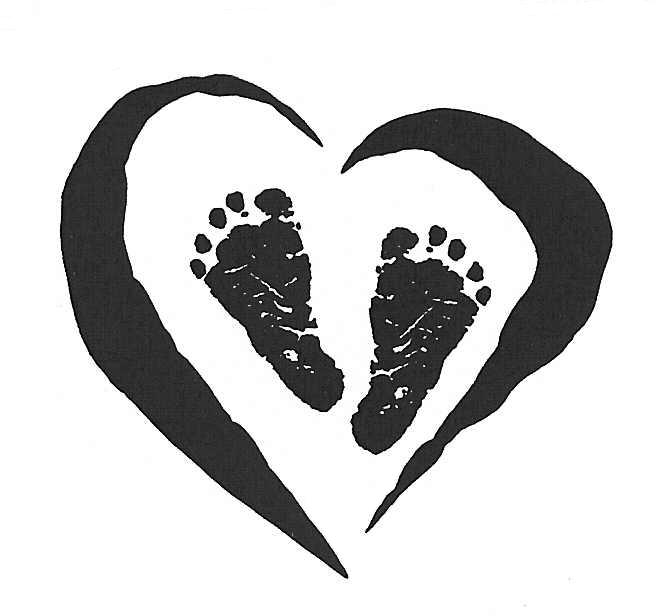 DURING Maternity Leave
Communication 
KIT Days 
Preparing and planning for return to work
Shared Parental leave
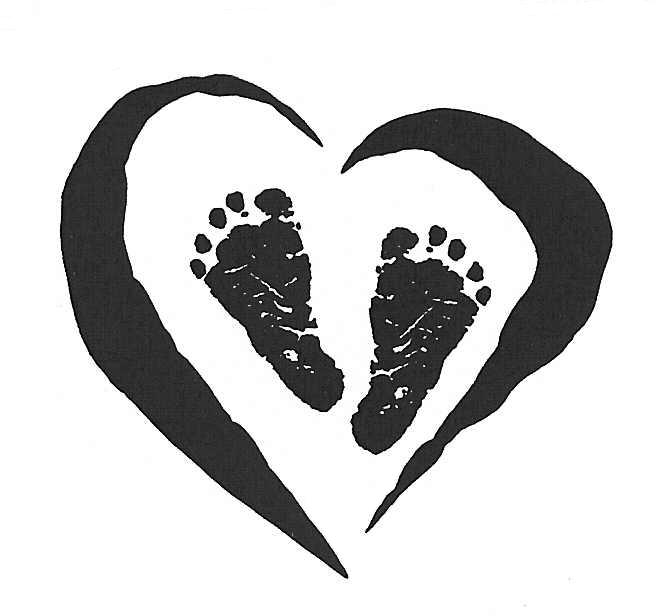 DURING Maternity Leave
Communication 
Where the birth is earlier than expected, if you have not already done so, you must notify the University as soon as it is reasonably practicable, of the actual date of birth.  A letter with the amended dates of maternity leave will then be issued.
Should the baby arrive after your maternity commencement date, there is no requirement to formally notify the University of the birth but, of course, your Line Manager and team would be delighted to hear!
The University is entitled to make reasonable contact with you whilst you are on Maternity Leave for a number of reasons, such as to help plan and to discuss arrangements for your return to work..

KIT Days
KIT days exist to allow new mothers to work for a period of up to 10 days during their maternity leave without loss of MA/SMP. They can be used on an individual basis or as blocks but are to be used by agreement with the Line Manager in advance.
There is no obligation on you or the university to use your KIT days.  Payment for KIT days are at a full days salary (inclusive of any SMP/MA Payments).  Examples of what you could use KIT days for include:
Departmental away days;
Attend conferences;
Training days;
Phasing your return etc
NB: Even if you only work for part of a day or a couple of hours it will still count as a whole KIT day.
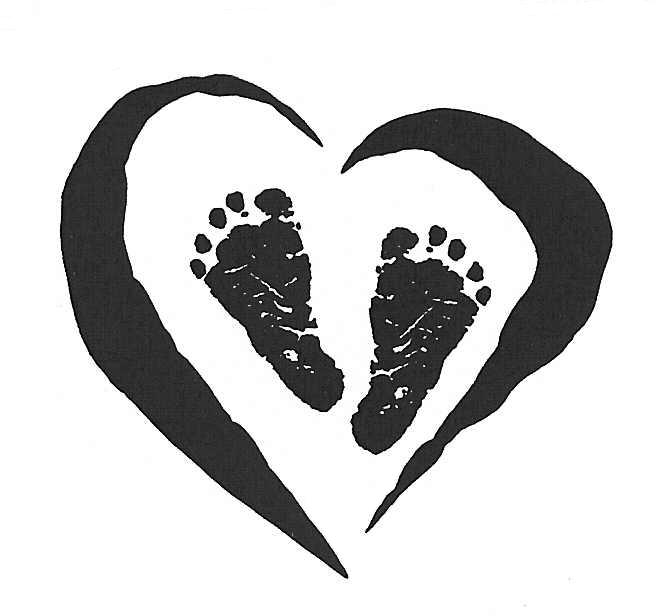 DURING Maternity Leave
Preparing and planning for return to work
If you want to return to work from Maternity Leave either earlier or later than first agreed, you must give the University 8 weeks' written notice of the date on which you wants to return to work.
It is understood that returning to work after a long period of absence, and having gone through a period of personal change in your life, can be daunting.  To alleviate worries and help facilitate a smooth transition you should have a discussion with your manager in preparation for your return; items to cover could be:
Do you need anything for your return from the Department?
Do you have any preference on how your first few days will be organised? Etc
Shared Parental Leave
Shared Parental Leave (SPL) provides eligible parents with the opportunity to choose to share between them the care of their child during the first year following the child’s birth or adoption.  Its purpose is to give parents greater flexibility in considering how to best care for and bond, with their child.   The mother must curtail her maternity leave (providing 8 weeks notice) to avail of shared parental leave.
Full details regarding SPL is available via the Diversity and Inclusion web pages here: https://www.qub.ac.uk/directorates/HumanResources/DiversityandInclusionUnit/PoliciesandProcedures/WorkLifeBalancePoliciesApplicationForms/#d.en.759334
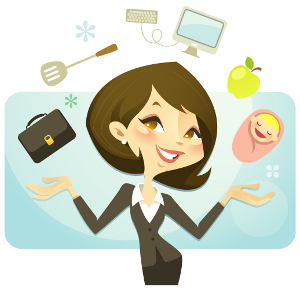 AFTER Maternity Leave
Return to work interview/checklist
KIT days record
Continuing to breastfeed
Childcare services
Childcare vouchers / Tax Free childcare
Flexible working
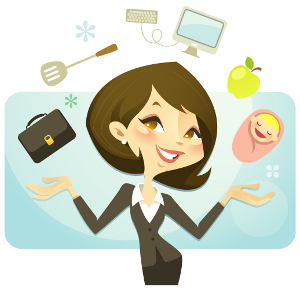 AFTER Maternity Leave
Return to work interview/checklist
Being off on maternity leave and using annual leave entitlements could result in being away from work for upwards of 14 months – undoubtedly this is a long time.  It is important to ensure that, on your return to work you feel supported.  A return to work interview provides a chance for you and your manager to have an open discussion about changes that have occurred whilst you were off and any needs you might have to aid your settling in. 
KIT days record
As before, you are entitled to work up to 10 days during your maternity leave without curtailing your maternity pay.  If you have not already done so, you should ensure your Line Manager has notified HR of any KIT days you worked to ensure payment is made.  You may receive additional payment for the hours you work calculated as follows:
Working a KIT day whilst receiving OMP (i.e. during weeks 1-18 at full pay) – no additional payment will be made
Working a KIT day whilst receiving SMP/MA (i.e. during weeks 19 – 39 at statutory rate) – the statutory rate will be topped up to your normal basic pay for the hours you work
Working a KIT day whilst on unpaid maternity leave (i.e. during weeks 40 – 52) – you will receive your normal basic pay for the hours you work
NB if you work only a couple of hours on a day you will still have used one full KIT day from your entitlement.
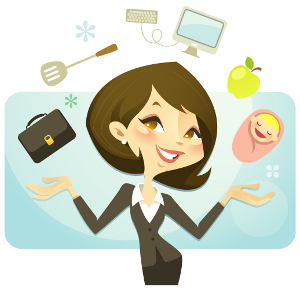 AFTER Maternity Leave
Continuing to breastfeed 
Some mothers choose to continue breastfeeding after they return to work, or during KIT days.  New mothers returning to work who wish to express milk for their baby will be accommodated with suitable facilities to express and store breastmilk. This will be arranged on an individual basis in conjunction with your department and HR. 
If you intend to continue to breastfeed or express during your normal working hours then you must inform your manager before you return to work.  Give plenty of notice as your manager may need to make arrangements in order to support you.  Line Managers and new mothers can contact HR for further guidance.
Childcare Services
As a recognised family friendly employer, Queen's have three childcare sites on campus, offering quality childcare services for staff and students. 
Childcare Services at Queen's offer a range of affordable childcare support in campus with full day care provision for children from 6 weeks to 4 years at the Creche sites at 11 College Gardens and 1 Rugby Road. There is also an After School Club located at 5 Rugby Road for children from Primary 1 to Primary 7 including a daily school collection facility. 
All childcare sites promote the ethos of a happy, caring atmosphere within a stimulating and learning environment and are registered with the Belfast Health and Social Care Trust. 
Please see their webpage [https://www.qub.ac.uk/directorates/StudentPlus/ChildcareatQueens/ ] for further information about Child Care services.
University staff can avail of the Salary Sacrifice Scheme (Childcare+) and Childcare Vouchers (if eligible) as fee payment methods.
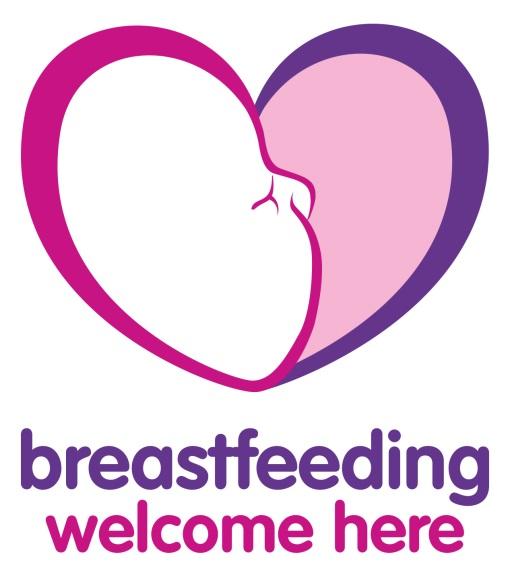 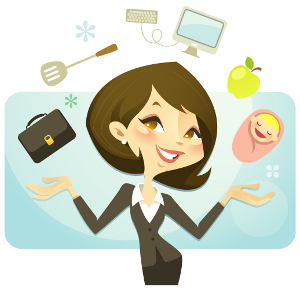 AFTER Maternity Leave
Childcare vouchers
The Childcare Voucher Scheme closed to new entrants on 4 October 2018.  Current users can continue to use Childcare Vouchers as long as they remain eligible - provided they do not change employer.  New entrants are defined as:-
Parents with first babies born after 4 October 2018
families not registered before this date; and
current users who change employers after 4 October 2018
For any queries regarding childcare vouchers please contact the Salaries Office on salaries.office@qub.ac.uk or telephone 02890 973027. 
Tax Free Childcare
Staff may avail of the new Government Scheme "Tax Free Childcare".  QUB staff can sign up for this directly with HMRC.
You can check your eligibility for tax free childcare here * https://www.gov.uk/get-tax-free-childcare  [hyperlink]
Family Benefits Advisors from Employers for Childcare can give you further advice about Childcare Vouchers, Tax Free ChildCare and general family benefits advice.
Their contact details are: Employers for Childcare, Freephone: 0800 028 3008, Email: hello@employersforchildcare.org
At a glance 
Who gains with the new Scheme?
- working single parents who have annual child care costs at or above £5000
- working couples with annual child care costs at or above £9500
- Self-employed couples provided they meet the eligibility criteria.
Who loses with the new Scheme?
- Couples where one parent is not working
- Couples who have a single child
- Families where the childcare costs are minimal such as those who have children at school full time and so rely on part time care from Childminders or After School Clubs
- Where either parent earns in excess of £100,000 per annum
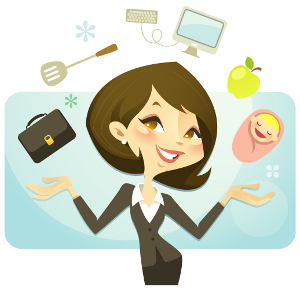 AFTER Maternity Leave
Flexible working
Returning from maternity leave often raises questions regarding the balance between home and work life.  The University will give serious consideration to all requests.    
Requests to work flexibly may include a change to hours worked or a change to the working pattern.  Part time and job share working are examples of flexible working opportunities provided by the University.
It is increasingly common for men, as well as women, to work flexibly in order to manage childcare.  
If you are considering flexible working discuss this with your manager in the first instance.  
To make a formal request for flexible working please see the Flexible Working Procedure here. http://www.qub.ac.uk/directorates/HumanResources/DiversityandInclusionUnit/PoliciesandProcedures/WorkLifeBalancePoliciesApplicationForms/ [HYPERLINK]
What happens if I am sick during my pregnancy?
If you are absent from work due to pregnancy related reasons you need to follow the normal process for advising your manager and providing Fit Notes if applicable. If you are absent for pregnancy related reasons within four weeks of your expected week of childbirth, your maternity leave will automatically commence. 
What is the current rate of Statutory Maternity Pay?
The government sets this annually. You can find out on www.gov.uk 
I am on a fixed term contract. How does that affect my entitlements?
You will have the same entitlements to pay and leave providing you meet the qualifying criteria. If your fixed term contract ends during your maternity leave and is not renewed, the entitlement to the enhanced University maternity pay will cease but SMP will continue to be paid. 
How does the University maternity entitlement differ from the statutory one?
The University offers enhanced maternity pay to eligible employees, based on length of service. The current entitlements are set out in the Maternity Policy and in this guidance. 
What happens if I choose not to return to work after my maternity leave?
If you decide not to return to work, you will need to provide written notice in accordance with your contract of employment. If you have received enhanced University maternity pay but do not return to work for at least three months, you will be required to repay the difference between the enhanced payments and SMP. 
Do I still accrue holiday while I am on maternity leave?
Yes. Your holiday will still accrue as normal. 
When can I start my maternity leave?
You can begin your maternity leave on any date after the 11th week before your expected week of childbirth. Your midwife will confirm your expected week of childbirth on the MATB1 form around your 20th week of pregnancy. 
What happens to my job while I am on leave?
Managers have various options. They may choose to bring in temporary cover or seek to manage the duties via secondments or redistribution of work with other team members. Your manager will discuss this with you. However your job is covered in your absence, you have the right to return to it, or a similar role with comparable terms and conditions. 
What if I want to change my return date once my leave commences? 
We will write to you to confirm the latest date you are expected to return to work after your maternity leave. This will be at the end of the 52nd week. If you want to return sooner than this date then please confirm this in writing, at least 28 days before the date you intend to return to work. If you would like to return later, for example by taking parental additional leave, please notify your manager in writing of your request. 
I gave a date that I would like to start my maternity leave, but now I want to change it. Can I do that?
Yes. You are required to tell us in writing at least 28 days prior to the new date. 
Can I return to work on a phased basis?
This may be possible depending on operational requirements. Please discuss this with your manager. 
What happens to my maternity leave if my baby is born early?
Maternity leave is triggered by childbirth. If your baby is born early your maternity leave will therefore start immediately. 
When I return to work, I want to change my hours of work. What do I need to do?
You can make a flexible working request prior to your return to work under our Flexible Working Policy. You can discuss your plans with your manager at any time. See http://documents.manchester.ac.uk/DocuInfo.aspx?DocID=9
Can I take holiday during my maternity leave?
All holiday must be taken outside of the maternity leave period. It is not possible to be on maternity leave and holiday at the same time. Holiday can be taken immediately before or after maternity leave. 
Can I carry holiday forward into next year?
In most cases there should be sufficient time leading up to the leave period to effectively plan the use of holiday in advance of the maternity leave period. The University allows up to one week’s holiday to be carried over into the next holiday year. 
What happens to my pension contributions when I am on maternity leave?
There are different rules for different pension schemes. For more information please contact your scheme provider or a member of the pensions team who will be able to provide more information 
Can my manager ask me to come into work during my maternity leave? If so, do I have to agree? 
The University, as an employer, is allowed to make reasonable contact with employees whilst they are on maternity leave. You are not obliged to do any work or attend any work related events during maternity leave, however if you and your manager both agree, then you can work up to a total of 10 days during your leave. These are called ‘Keeping in Touch’ days. 
Do I have to agree in advance if I want to come to work for a Keeping in Touch Day? 
Yes, you and your manager should agree in advance when you are going to attend work for one of your Keeping in Touch Days to allow both parties to make any necessary arrangements. 
If I attend work for half a day or less, is this classed as one of my Keeping in Touch Days? 
Yes, as soon as you start work, even if it is for only a few hours, this is counted as one of your 10 KIT days. The number of hours that you attend work can be up to the maximum of the full time equivalent. 
Will I be placed at a disadvantage on my return if I don’t come into work prior to the end of my maternity leave? 
Employees are encouraged to make use of KIT days as a positive way to keep in contact with developments in their workplace. As work during maternity leave may only take place with the agreement of both parties, you will not be at any disadvantage regarding the options you choose about KIT days. 
I have been asked to be an external examiner for another University; can I use a Keeping in Touch Day to undertake this work? 
No, because this is paid work for another employer and will therefore impact upon your maternity arrangements. 
What type of work will I be expected to undertake whilst in work on a Keeping in Touch Day? 
The purpose of these days is to allow you to be kept informed and up to date on developments within your own workplace or within the University. This may include attending a conference, undertaking training or a team event.
How else can I keep in touch during my maternity leave?
The University encourages managers and employees to discuss this prior to the start of maternity leave. Ultimately, it is up to you how you want to be updated about work matters. Some employees want a regular update, others would prefer no contact at all.
Frequently Asked Questions
Notification

When can I start my maternity leave?
You can begin your maternity leave on any date after the 11th week before your expected week of childbirth. Your midwife will confirm your expected week of childbirth on the MATB1 form around your 20th week of pregnancy. 

I gave a date that I would like to start my maternity leave, but now I want to change it. Can I do that?
Yes. You are required to tell us in writing at least 28 days prior to the new date. 

What happens to my maternity leave if my baby is born early?
Maternity leave is triggered by childbirth. If your baby is born early your maternity leave will therefore start immediately. 

Sickness

What happens if I am sick during my pregnancy?
Simply follow the same absence reporting procedure and notify your line manager of the reason for your absence accordingly.  If you are absent for pregnancy related reasons within four weeks of your expected week of childbirth, your maternity leave will automatically commence. 

Fixed Term Contract

I am on a fixed term contract. How does that affect my entitlements?
You will have the same entitlements to pay and leave providing you meet the qualifying criteria. If your fixed term contract ends during your maternity leave and is not renewed, the entitlement to the enhanced University maternity pay will cease but SMP will continue to be paid. 

Pension

What happens to my pension contributions when I am on maternity leave?
Please contact a member of the pensions team who will be able to provide more information.

KIT days

Do I have to agree to work during my ML if my manager asks me? 
The University, as an employer, is allowed to make reasonable contact with employees whilst they are on maternity leave. You are not obliged to do any work or attend any work related events during maternity leave, however if you and your manager both agree, then you can work up to a total of 10 days during your leave. These are called ‘Keeping in Touch’ days. 

Do I have to agree in advance if I want to come to work for a Keeping in Touch Day? 
Yes, you and your manager should agree in advance when you are going to attend work for one of your Keeping in Touch Days to allow both parties to make any necessary arrangements. 

Return form maternity leave

What if I want to change my return date once my leave commences? 
We will write to you to confirm the date you are expected to return to work after your maternity leave. If you want to return sooner or later than this date then please confirm this in writing, at least 28 days before the date you intend /ed to return to work. 

Can I return to work on a phased basis?
This may be possible depending on operational requirements. Please discuss this with your manager. 

When I return to work, I want to change my hours of work. What do I need to do?
You can make a flexible working request prior to your return to work under our Flexible Working Policy. You can discuss your plans with your manager at any time. 

What happens if I choose not to return to work after my maternity leave?
If you decide not to return to work, you will need to provide written notice in accordance with your contract of employment. 

Academic 

I am an academic – is there any allowance for my research when I return from maternity leave?
Yes – your are entitled to a semester free from teaching on your return to work from maternity leave.  This is to allow for you to focus on your research and get the momentum back on this.
Checklists: Employee
ADDITIONAL RESOURCES:

Link to New and Expectant Mothers Guidance (includes template risk assessment) - https://www.qub.ac.uk/directorates/HumanResources/RewardandEmployeeRelations/OccupationalHealth/NewandExpectantMothers/ 
Link to return to work meeting template - 
Link to KIT record -
Link to maternity leave notification - https://www.qub.ac.uk/directorates/HumanResources/RewardandEmployeeRelations/EmployeeBenefits/Leave/MaternityandAdoptionLeave/ 
Link to maternity procedure - http://www.qub.ac.uk/directorates/HumanResources/RewardandEmployeeRelations/EmployeeBenefits/Leave/MaternityandAdoptionLeave/ 
Link to Flexible Working procedure - http://www.qub.ac.uk/directorates/HumanResources/DiversityandInclusionUnit/PoliciesandProcedures/WorkLifeBalancePoliciesApplicationForms/
QUB Childcare Services -  http://www.qub.ac.uk/directorates/StudentPlus/ChildcareatQueens/ 
Maternity Fund Application - https://www.qub.ac.uk/directorates/HumanResources/RewardandEmployeeRelations/EmployeeBenefits/Leave/MaternityandAdoptionLeave/Maternity/ 
Tax Free childcare - https://www.gov.uk/get-tax-free-childcare  

Support / Networking

Wellbeing site - http://www.qub.ac.uk/sites/wellbeing/ 
Breastfeeding - https://www.nidirect.gov.uk/articles/breastfeeding-and-going-back-work  (Also contact Safety Services in QUB)
Employers for childcare - https://www.employersforchildcare.org/ 

In instances where a pregnancy or birth does not go to plan for whatever reason, please reach out to us, we are here to help you and offer you any support we can.  You are not alone.